GCOS updateCEOS SIT – 343 April 2019Miami, FL, USA
GCOS Secretariat
Carolin Richter 
(remote presentation)
From observations to implementation
Decision Making and Implementation
Implement actions based on the information
Sensing
Observation of the Earth System
Data Records
Preparation of Climate Data records
Archiving, 
Reanalysis,
Production of long datasets
Delivery of Services
Delivery of targeted information for specific applications or to inform decisions
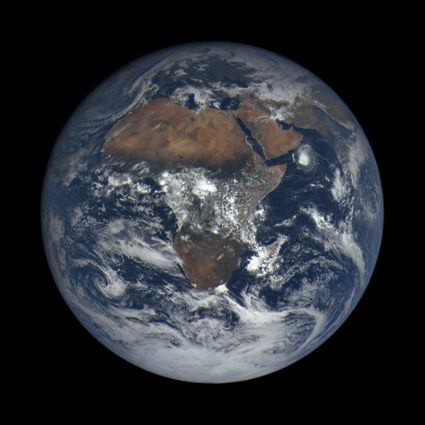 GCOS Supports observations and production of climate data records that underpin service delivery
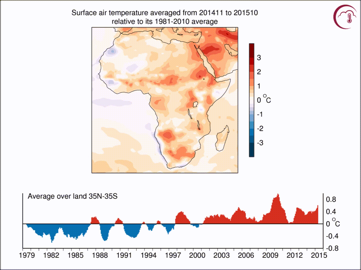 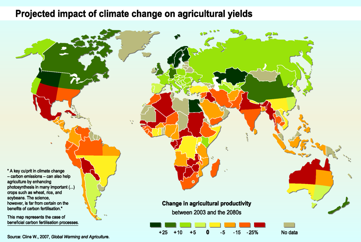 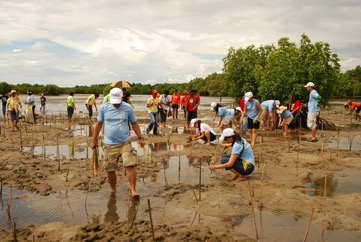 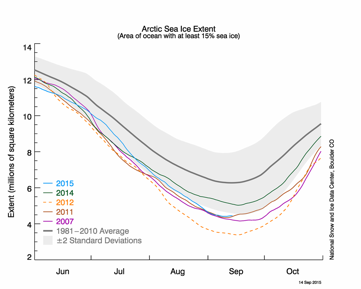 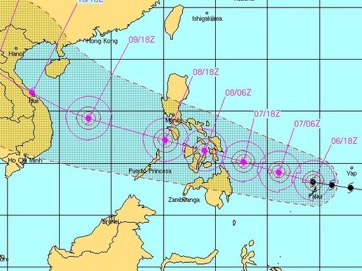 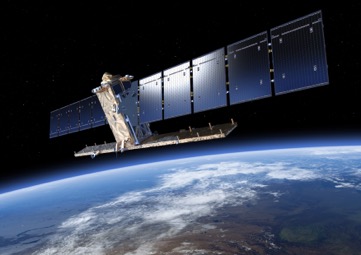 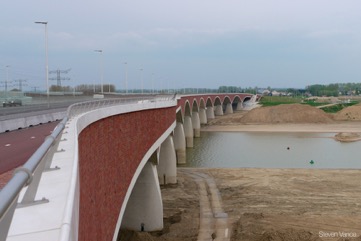 Feedback from users
[Speaker Notes: Systematic observation of the climate system provides the necessary foundation for science-based decisions in the UNFCCC process.

The full value of climate observations is only derived through implementing actions grounded on a scientific understanding of the climate. 
The figure here illustrates this chain, from observations to decision-making.
GCOS view on an architecture for climate monitoring from space, 4 pillars: sensing & observation of the Earth system, data records (research&assessment), delivery of services (GFCS) and decision making and implementation (UNFCCC/COP & Paris Agreement).]
Engagement with Partners, WMO co-sponsored Programmes
Engagement with Joint WMO and IOC Commission on Marine Meteorology (JCOMM) on observing systems

Engagement with GOOS. 
Acts as an ‘information broker’ between GCOS and GOOS, drawing across other GOOS activities in Chemistry and Biology of relevance to climate; important in delivering observations required for ‘Earth System Approaches’.
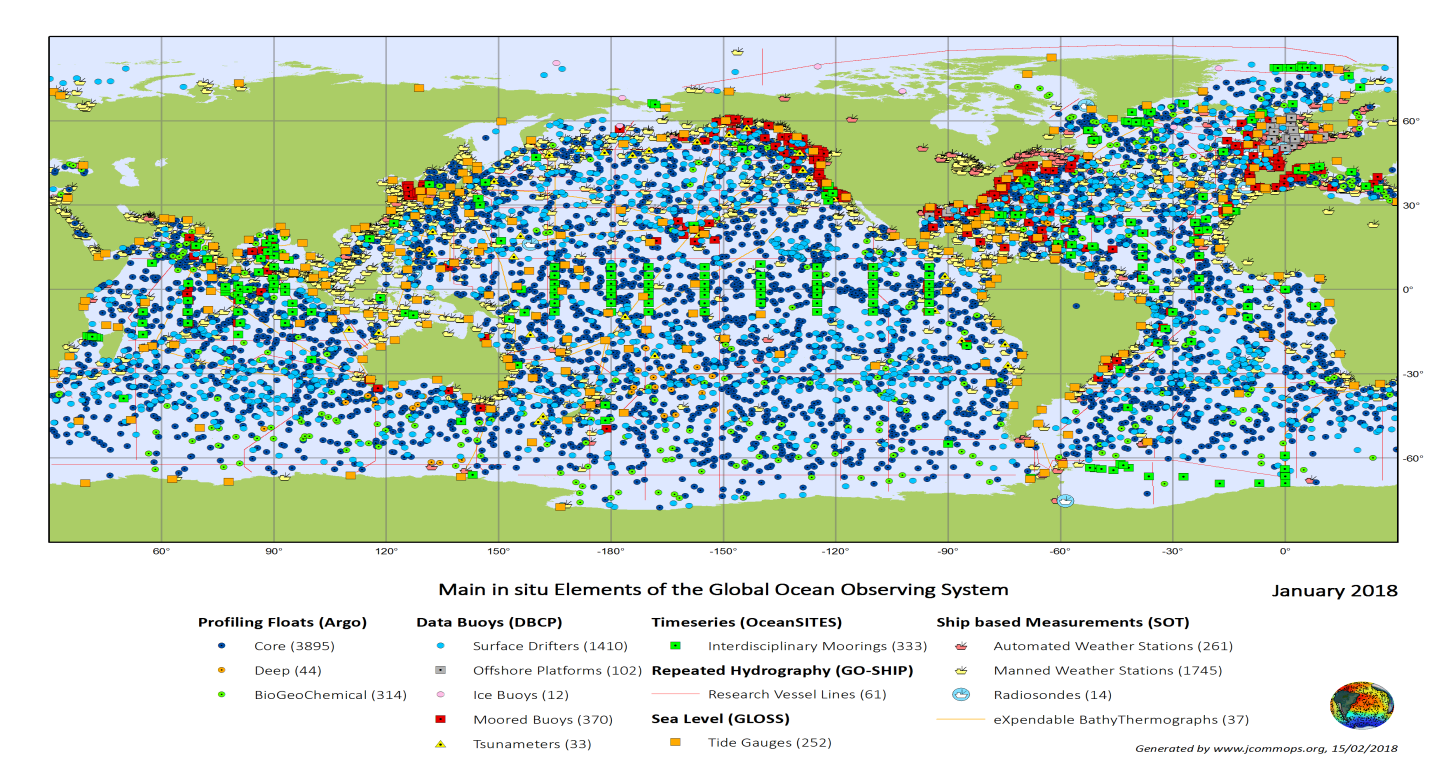 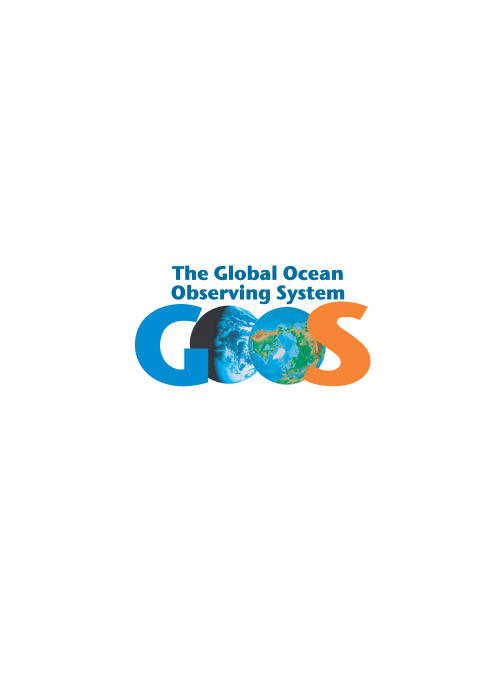 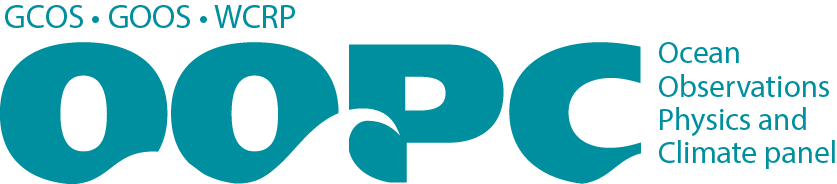 [Speaker Notes: Engagement with Joint Commission on Marine Meteorology (JCOMM)
Assessing observing system implementation and performance. 
Evolving observing system design. 
Establishing a process for bringing new technologies into the sustained observing system.
Secretariat work closely with WMO Observations Department and IOC to guide and support JCOMM Observations Coordination Group

Engagement with GOOS. 
Acts as an ‘information broker’ between GCOS and GOOS, drawing across other GOOS activities in Chemistry and Biology of relevance to climate; important in delivering observations required for ‘Earth System Approaches’.]
Observing Systems Review
Focussed activities to advance the observing system, with strong engagement from WCRP programme experts. 
Reviewing the Observing System to track changes in Ocean Heat and Freshwater Storage. 
Developing a strategy for advancing global Air-Sea Fluxes observations. 
Developing a global plan for observing Boundary Currents and their interaction with the shelf: an important feedback mechanism in the climate system. 
(OceanObs’19 Whitepapers on these topics)
Future: 
Potential collaboration on a workshop focussed on Regional Sea level change and Coastal Impacts (being planned by WCRP). 
Future priority (with TOPC and GOOS), regarding connecting up observations in the coastal zone. Links to Climate Adaptation, Services.
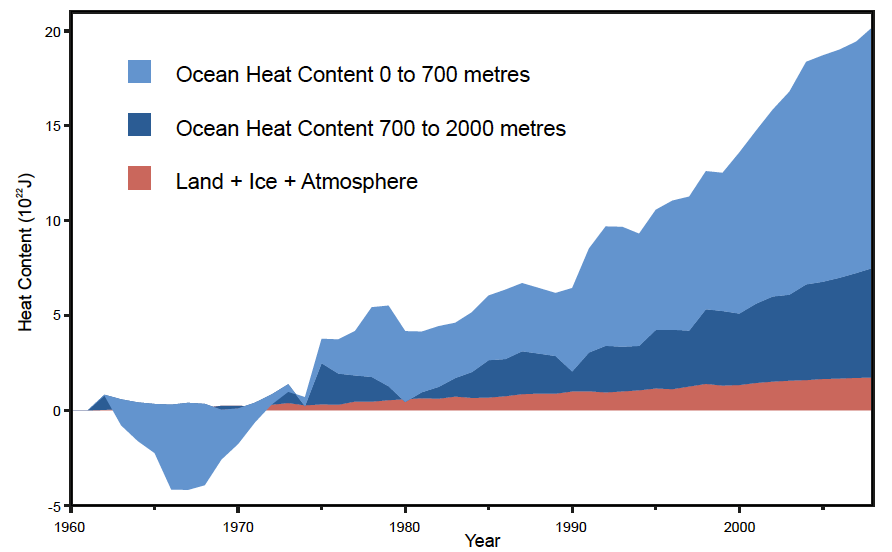 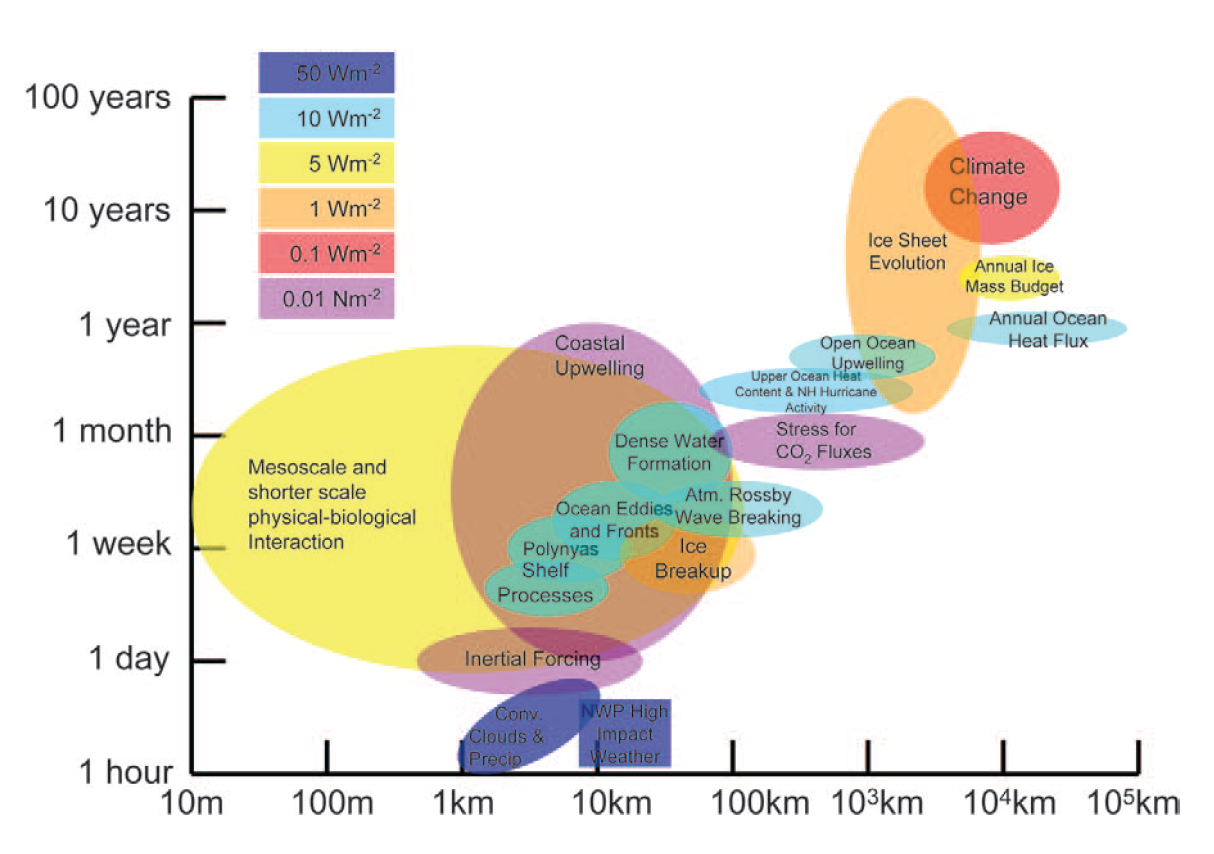 Improving the quality of observations
The GCOS Surface Reference Network (GSRN):
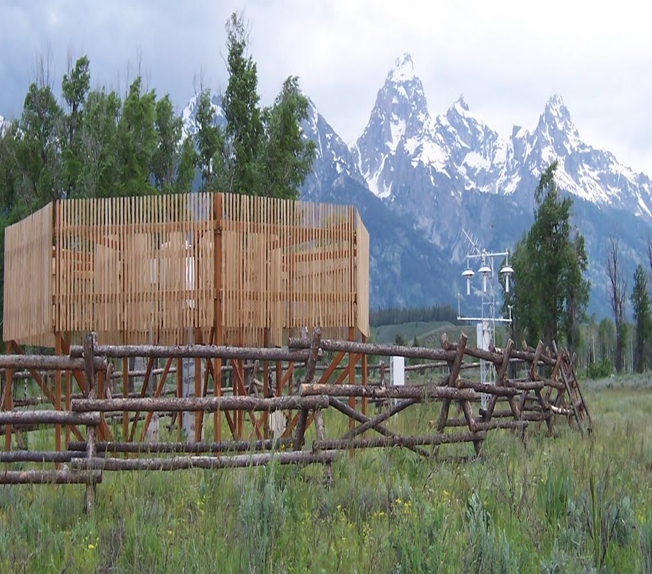 GSRN will support WMO Integrated Global Observing System aiming to meet the “goal” requirements in the WMO OSCAR requirements database. It is proposed that the GSRN be sponsored by WMO and the Bureau International des Poids et Mesures (BIPM). 
Its implementation will require:
Approval of the proposed GSRN
An offer to host and staff appropriately the proposed Lead Centre
Offers of suitable sites for an initial GSRN
The GCOS Upper-Air Network Task Team (GUAN TT)
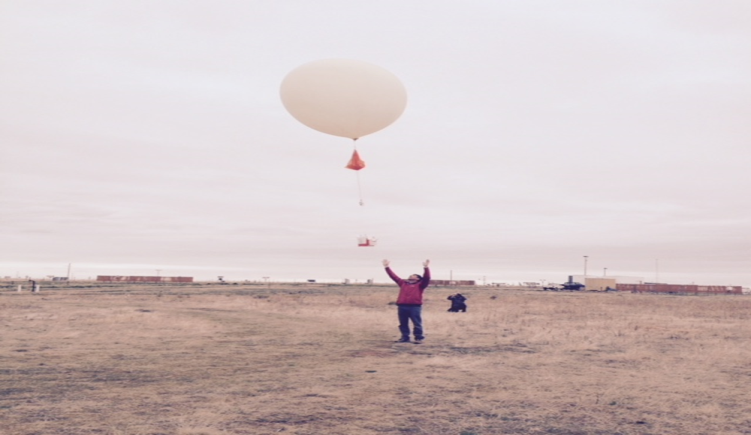 The ongoing value of the GUAN was supported by the Global Basic Observation Network meeting (July 2018). WMO reinforced the benefits of GUAN. GCOS will work on an updated GUAN in collaboration with the GBON proposal.
[Speaker Notes: To support WIGOS, CCL, CIMO and GCOS are planning the GSRN which will be the reference network of the tiered network system aiming to meet the “goal” requirements in the WMO OSCAR requirements database. It is proposed that the GSRN be sponsored by WMO and the Bureau International des Poids et Mesures (BIPM). 
Its implementation will require:
Approval of the proposed GSRN
An offer to host and staff appropriately the proposed Lead Centre
Offers of suitable sites for an initial GSRN

The ongoing value of the GUAN was supported by the GBON meeting (July 2018). Several WMO meetings, most recent the CIMO TECO (Oct 2018) reinforced the benefits of GUAN. GCOS will work an updated GUAN in collaboration with the GBON proposal.]
Improving the quality of observations
Radar for Climate
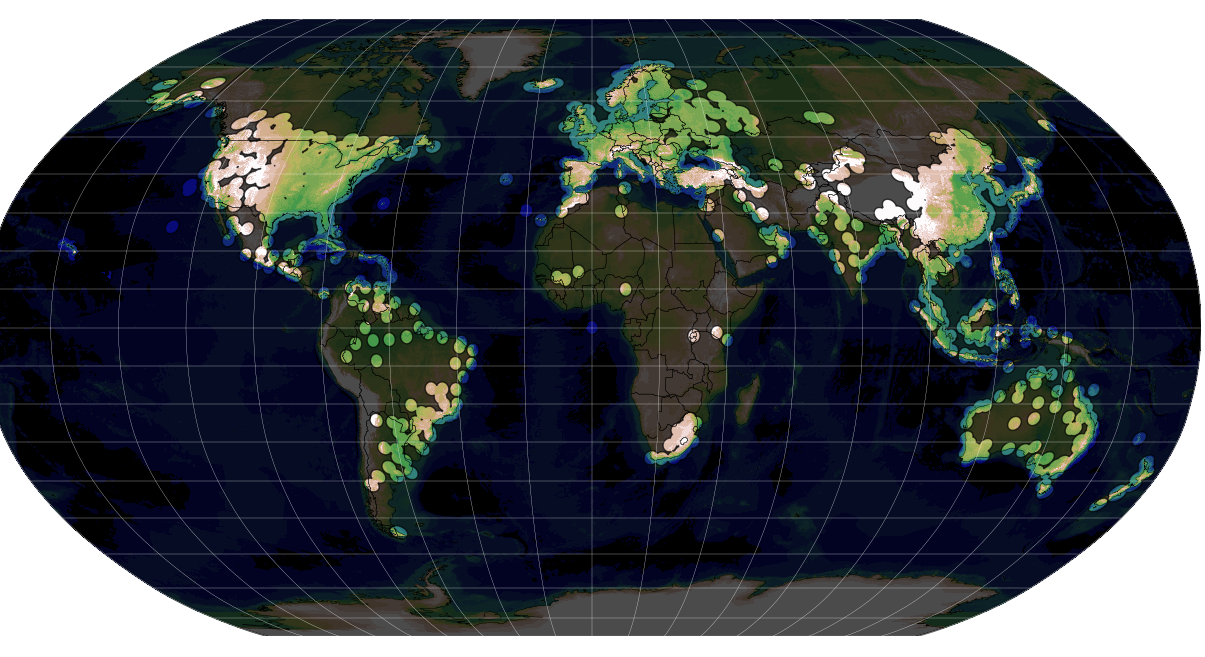 In collaboration with WMO, requirements for radar data for use in climate monitoring have been defined. Recommendations include an international portal to allow harmonized access to radar data, metadata and documentation.
Lightning  Observations for climate
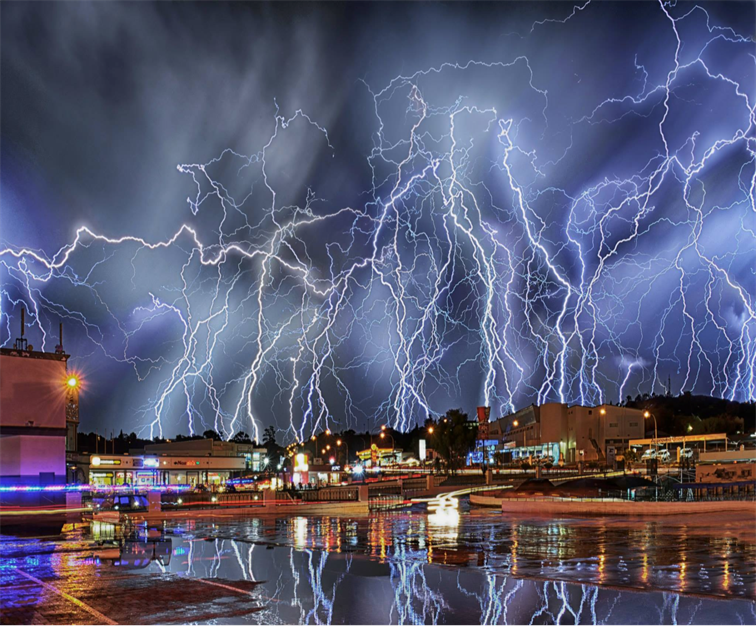 With WMO, current observation requirements were reviewed. Metadata standards and global standards for data management were defined. 
Next step: to explore how this can be operationalized.
[Speaker Notes: In collaboration with CIMO IPET-OWR and CCL requirements for radar data for use in climate monitoring have been defined. Recommendations include an international portal to allow harmonized access to radar data, metadata and documentation. Next step: include WIGOS and IPET-OWR to coordinate future work.]
Examples of remote sensing of responses to climate changes
Mortality increases with average temperature
Ground water depletion in Saudi Arabia, GRACE measurements
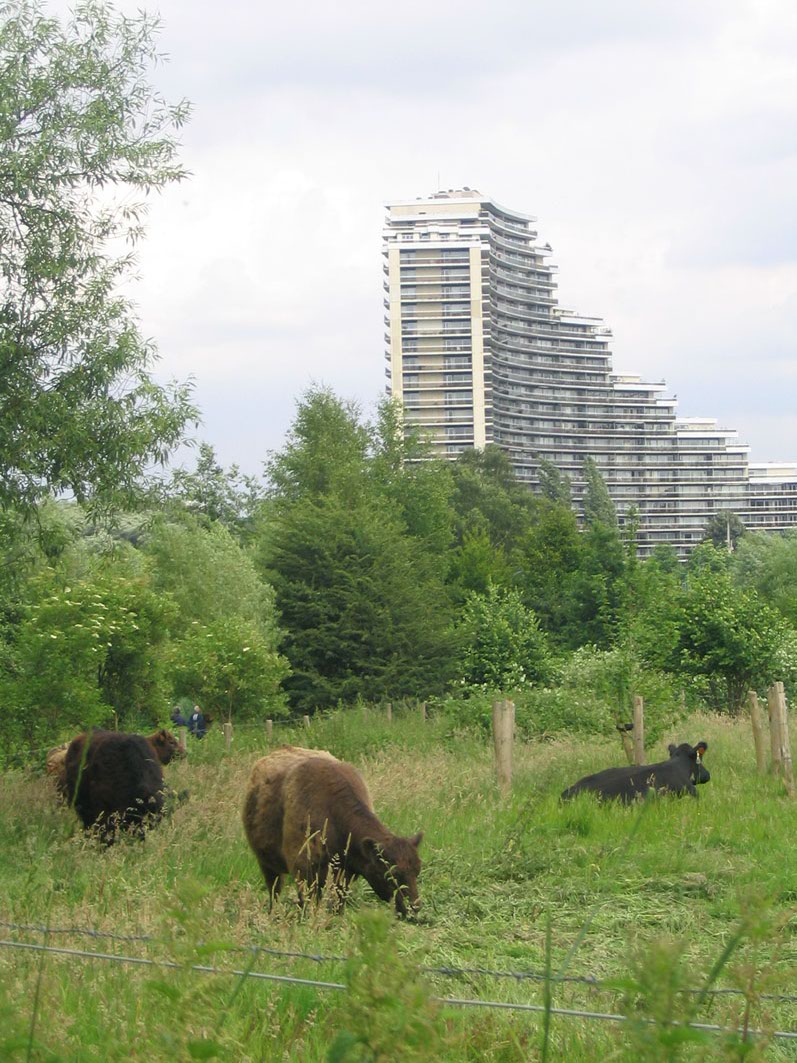 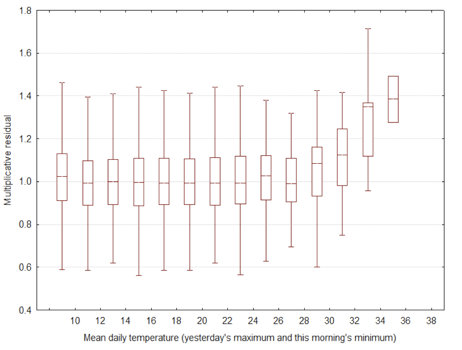 Expected Mortality leads to Actions to cool Cities
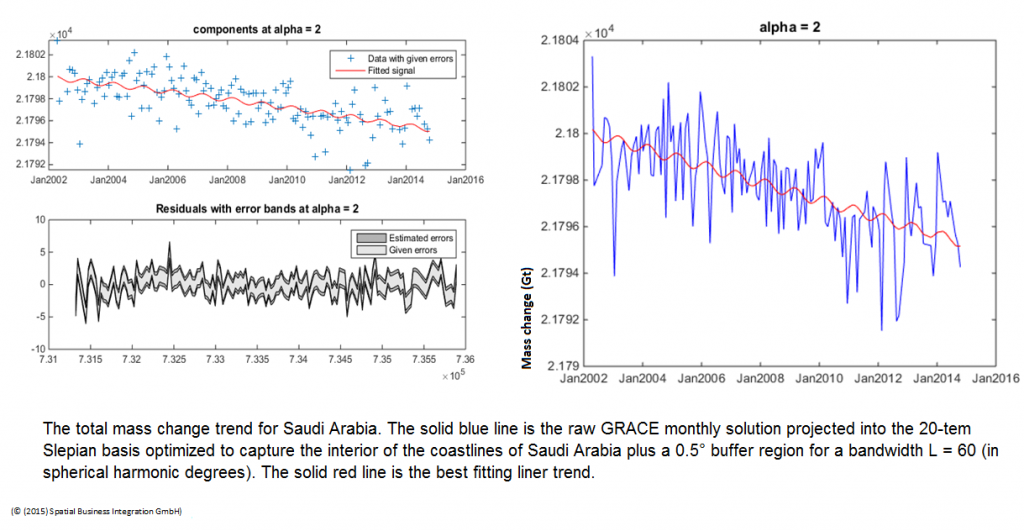 Overall impact of these actions can be monitored remotely
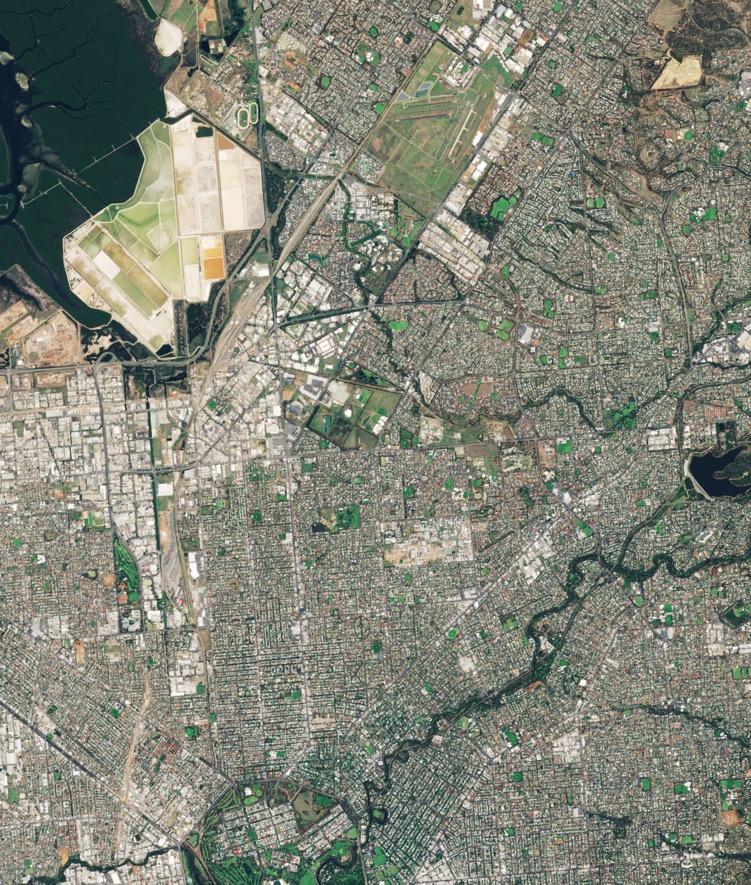 Over extraction by agriculture
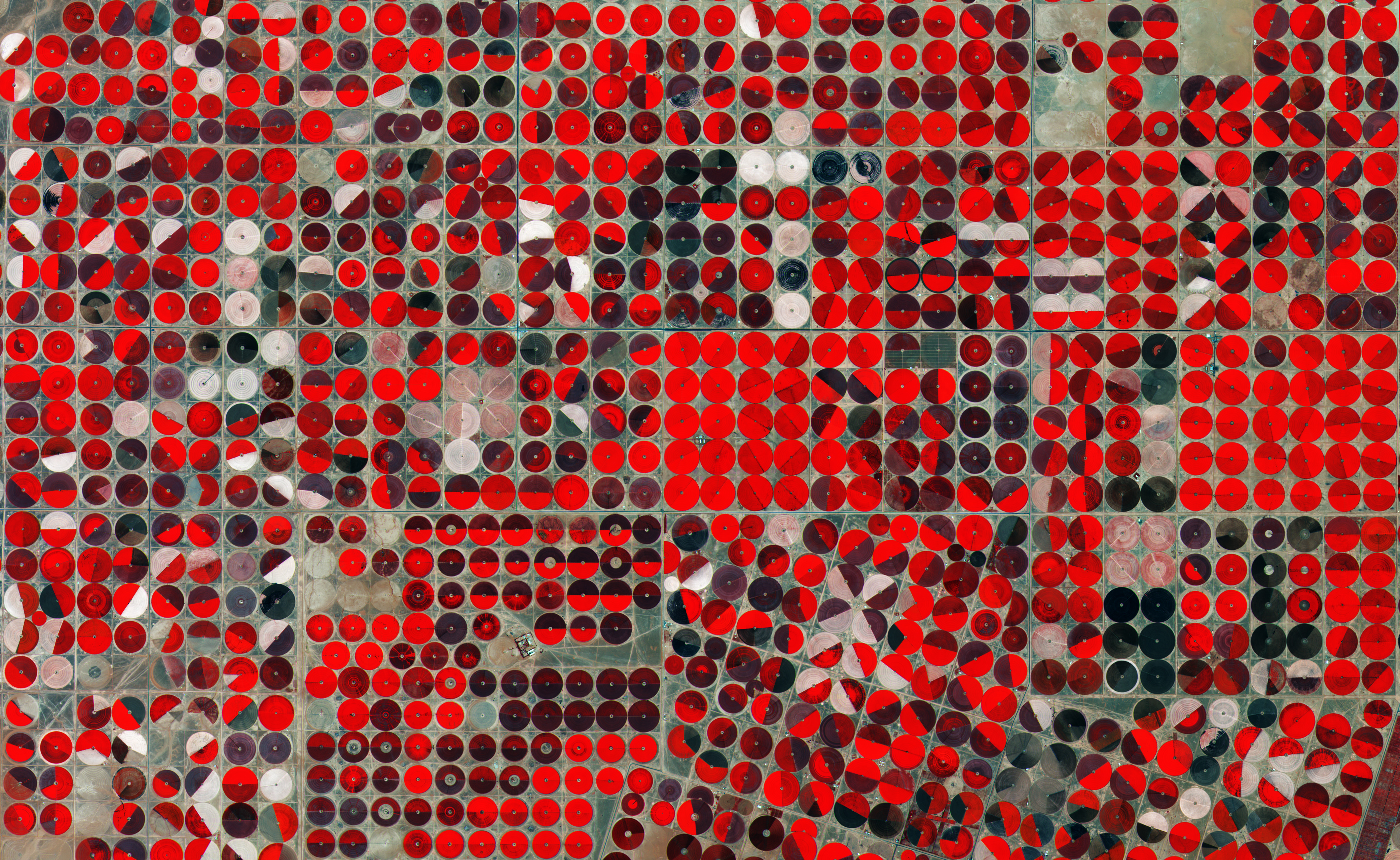 ECVs include:
Land Cover
Land Surface temperature
Ground water
Anthropogenic water use
Anthropogenic GHG
Adelaide.  SOURCE: modified Copernicus Sentinel data (2017), processed by ESA, CC BY-SA 3.0 IGO
[Speaker Notes: Changes in global surface  biosphere-related ECV, such as  land cover or LAI, may be the result of many factors including climate change, economic changes or directed adaption measures (e.g. to improve the urban environment). Changes are already observable, and the TOPC Task Team, led by Nigel Tapper (U Monash, Australia) is looking at global ECV data to see how the observed changes can be attributed to implementation of national adaptation or mal-adaptation.]
Summary of the monitoring needs identified by GCOS contributing to implementation of Paris Agreement & Global Stocktake
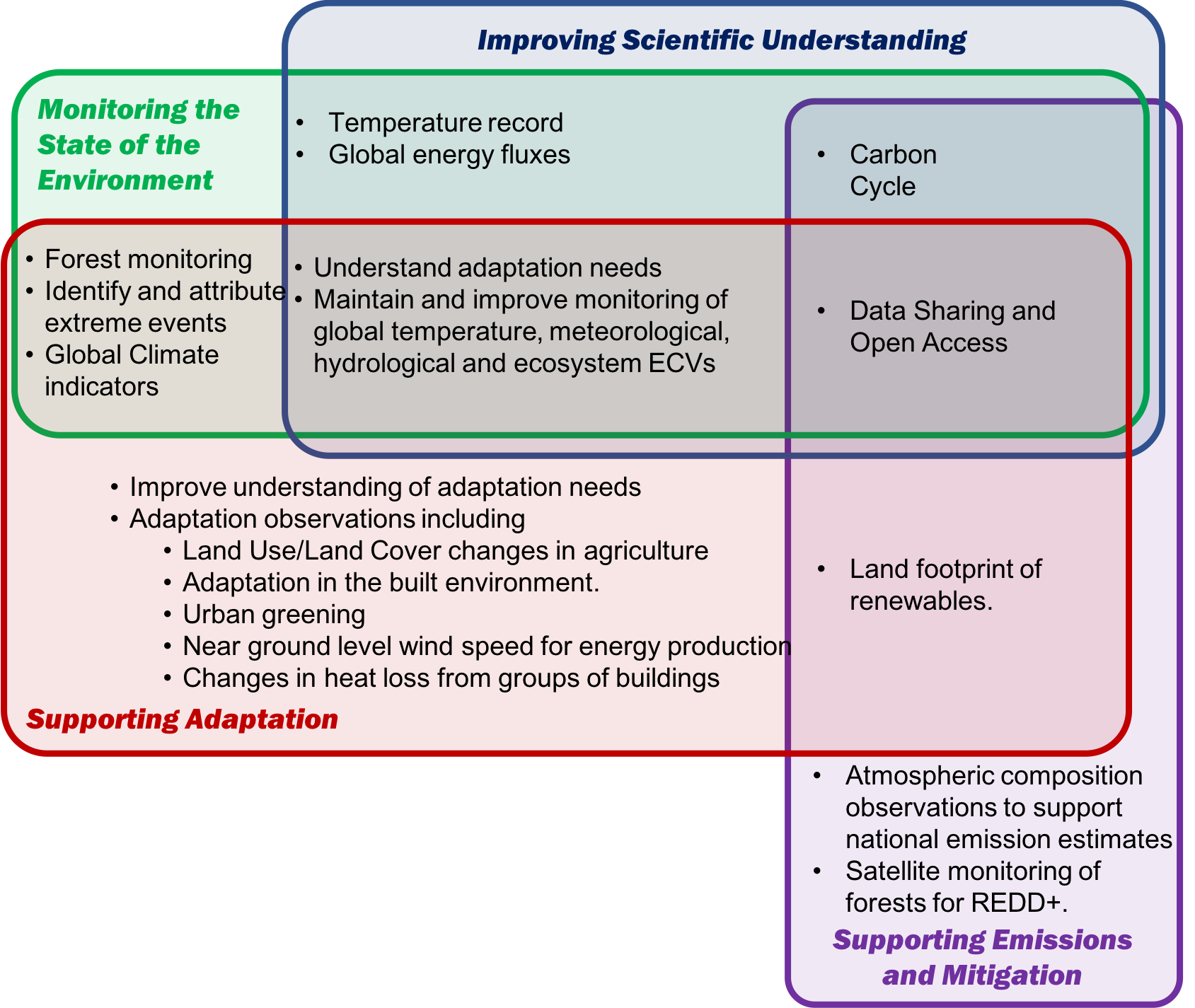 Inputs into WCRP and IPCC
Reporting  to UNFCCC and input to the Global Stocktake
To help planning and to monitor implementation
[Speaker Notes: Many of the details of the Paris Agreement are still being discussed, and GCOS will need to undertake a detailed consideration of adaptation efforts, however a series of improvements to the current global climate observing system can already be identified, both to report on the state of the climate system or to underpin specific actions in the Agreement. They have been identified in this document and are summarised in this Figure here.
 Most of these actions and monitoring needs contribute to several different issues including:
Improving scientific understanding – inputs into to WCRP and IPCC
Monitoring the State of the environment – reporting to UNFCCC and as input into the Global Stocktake
Supporting Adaptation – both to help planning and to monitor implementation
Supporting Emissions and Mitigation]
Global Indicators
Indicators under development
Climate Indicators
Supplementary Indicators
Temperature and Energy
Atmospheric Composition
Cryosphere
Biosphere
Ocean
Surface Temperature
Atmospheric CO2
Ocean Acidification
Glacier Mass Balance
Arctic and Antarctic Sea Ice
Ocean Heat
Sea Level
Water
Heat Waves
Heavy Precipitation
Ecosystem change
Droughts
Methane
Top of atmosphere energy balance
Snow extent
N2O
Halocarbon GHG
[Speaker Notes: The GST may benefit from using the GCOS climate indicators, identified to characterise the state of the climate and its trajectory. 
The figure here lists the agreed GCOS Global Climate indicators as well as indicating candidates being considered to cover extreme events and the biosphere. 
Global indicators: WMO global statement on climate, presented to the UNFCCC COP. 
Indicators under development: extremes and biosphere (discussions at Marrakesh meeting)]
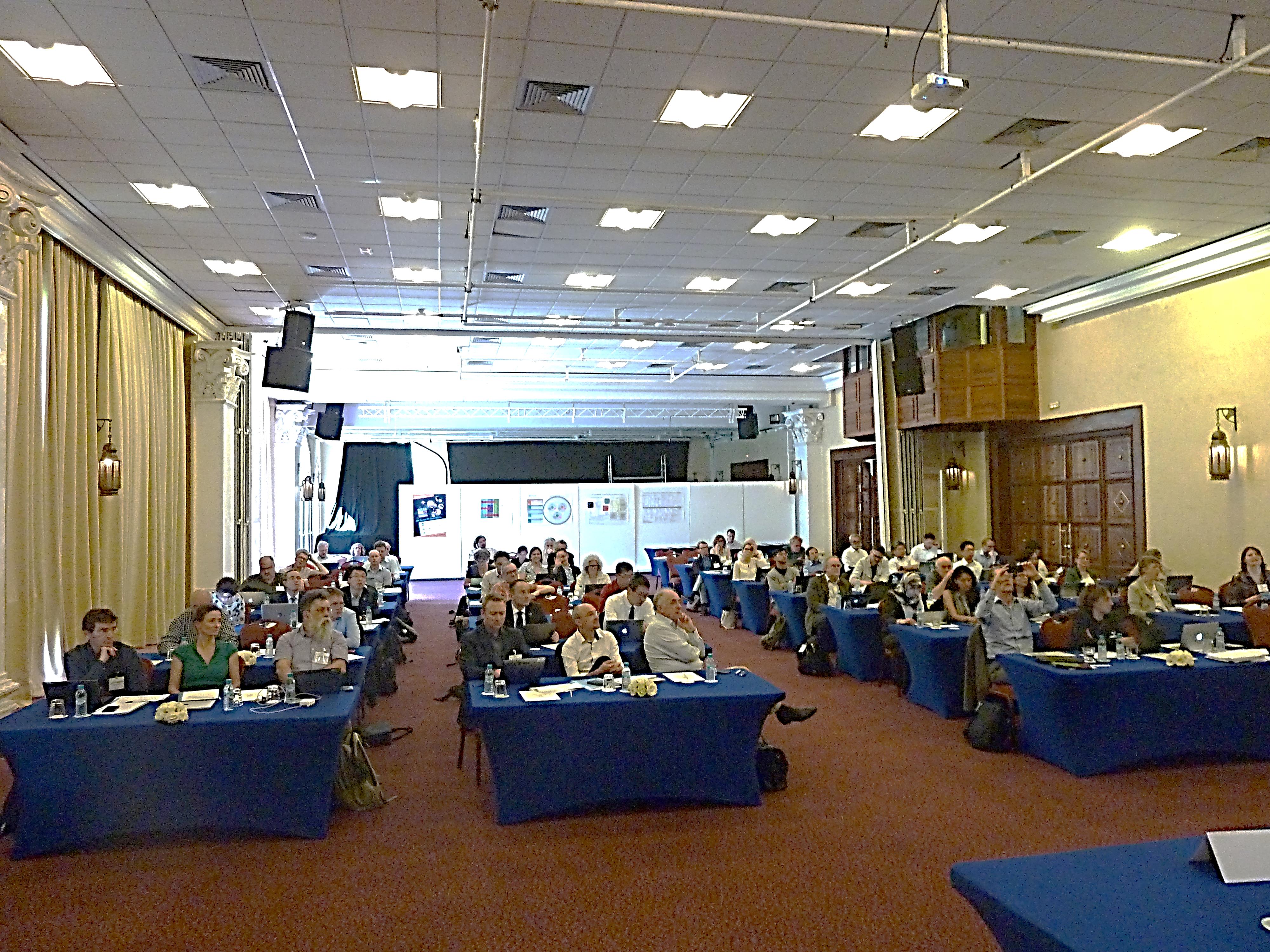 GCOS Joint Panels Meeting MarrakeshMorocco 18-22 March 2019
https://gcos.wmo.int/en/gcos-joint-panels-meeting
GCOS Joint Panels Meeting MarrakeshMorocco 18-22 March 2019
Part 1 - Informing:
IPCC reports  (AR6 WGI Chapter 2 / ocean&cryosphere / land / AR 6 Chapter 11 extremes) and implication for observations

Earth observations in support of the UNFCCC and its Paris Agreement
Observational needs for the national GHG inventories

Community discussion:
Observation and science priorities to inform GCOS  and WCRP
GCOS Joint Panels Meeting MarrakeshMorocco 18-22 March 2019
GCOS community discussion following the Part 1 - Informing:

Support need for commitment to long term, sustained climate observation systems
Support need for open access to climate observations, irrespective of source
Support need to understand traceability of data for Global Stocktake

Conference on Observations for Climate
Partnership GCOS + GOOS / Copernicus / WGClimate

Account in next GCOS Status Report, 
and include actions in revised Implementation Plan
GCOS Joint Panels Meeting MarrakeshMorocco 18-22 March 2019
Part 2 - Studying:
Ensure that climate observations are enhanced and continued into the future to, 
in order to fully monitor the Earth’s water and carbon cycles and energy:

Break-out groups
(1) Carbon 
(2) Water 
(3) Energy
(4) Biodiversity / Life

Scoping papers to be further developed, Publications ? IPCC AR6 cut-off date 31 Dec 2018?? 
 Discussion need to be continued (workshops, task teams)… Big ticket questions to the EO community
Cross-Panel discussions:
(a) Energy fluxes
(b) Coastal-Land-Ocean-Water Fluxes
(c) Extremes
Radiation Budgets, Temperature Wind speed & direction
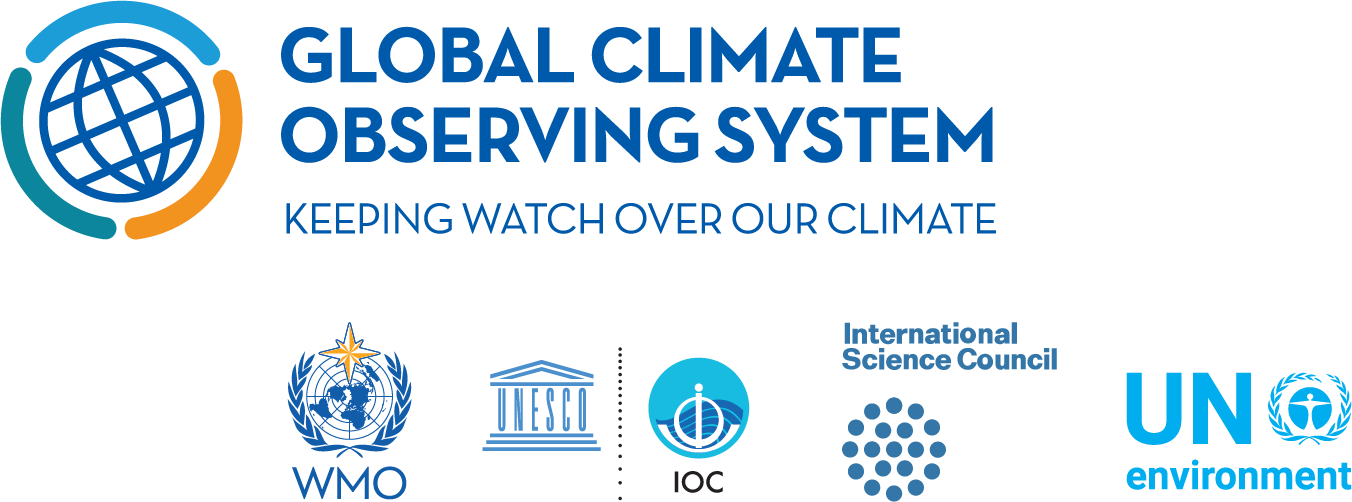 Energy
Ocean Surface Heat Flux, Sea Surface & Subsurface Temperature,
Albedo,Latent and Sensible Heat fluxes, Land Surface Temperature
Precipitation, Cloud Properties,Water Vapour Surface Temperature
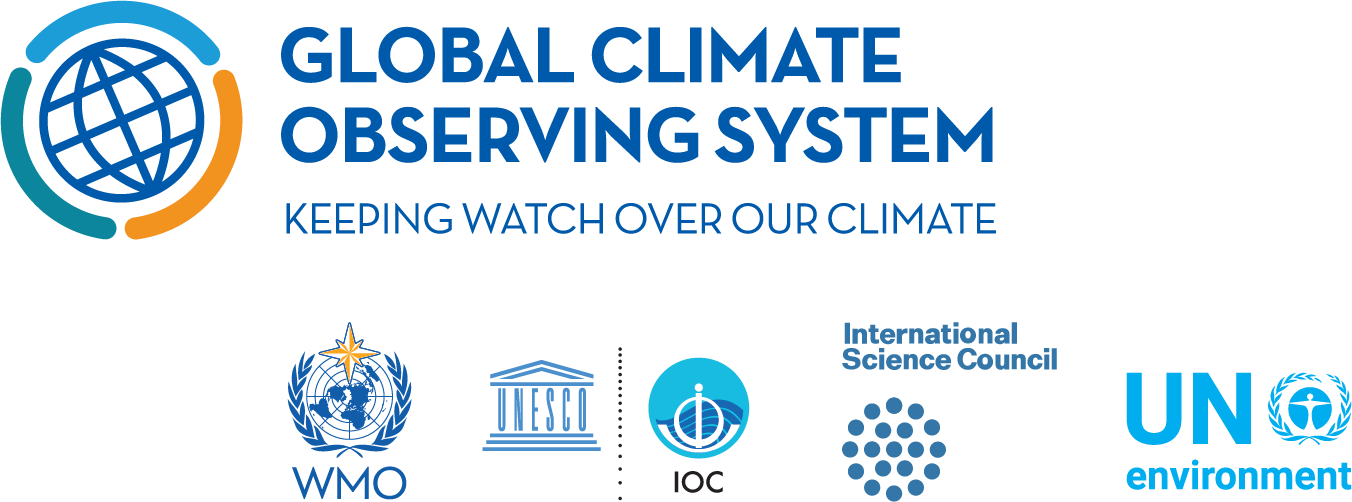 Water
Sea Surface & Subsurface Salinity, Sea Level,  Sea Surface Temperature
Soil Moisture,River Discharge,Lakes, Groundwater, Cryosphere, Water use
Carbon Dioxide,Methane,
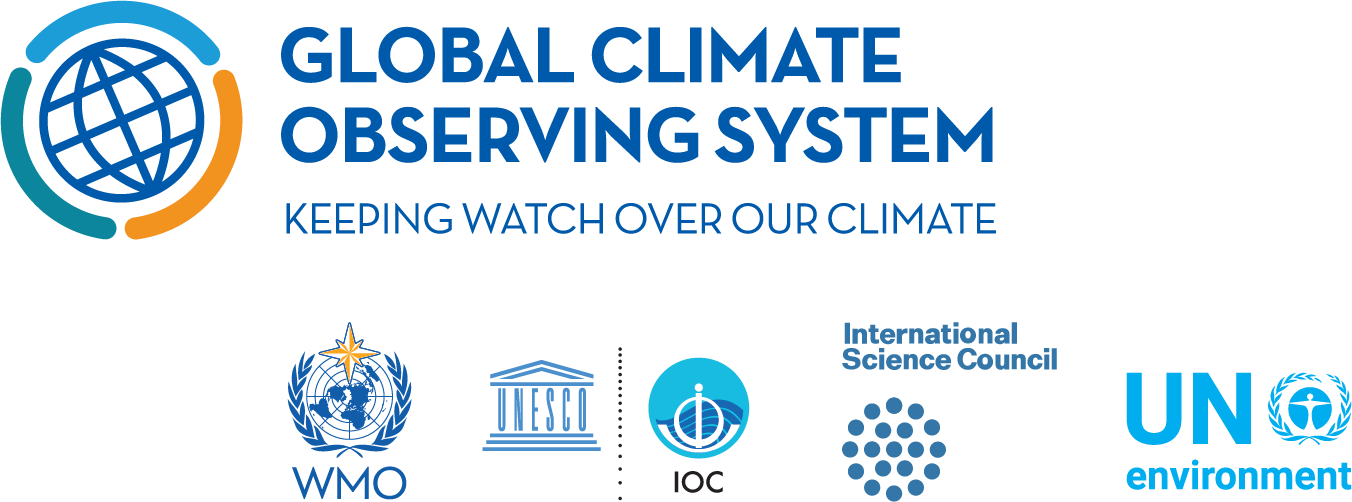 Carbon
Inorganic Carbon,
Soil Carbon,Above-ground Biomass, Fire, GHG Fluxes
Radiation Budgets, Temperature Wind speed & direction
Precipitation, Cloud Properties,Water Vapour Surface Temperature
Carbon Dioxide,Methane,
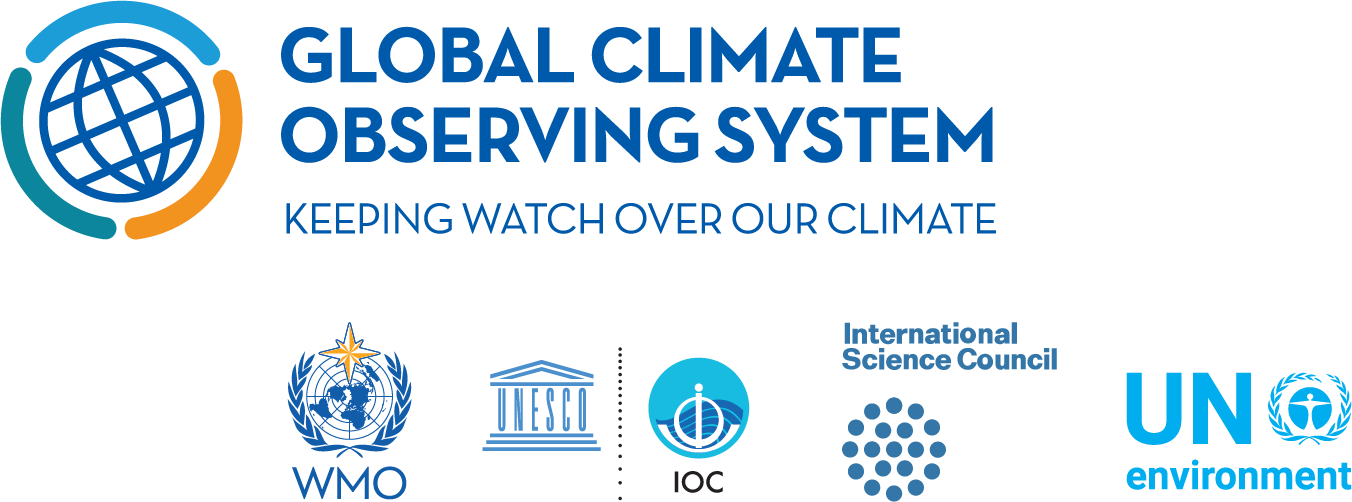 Biosphere
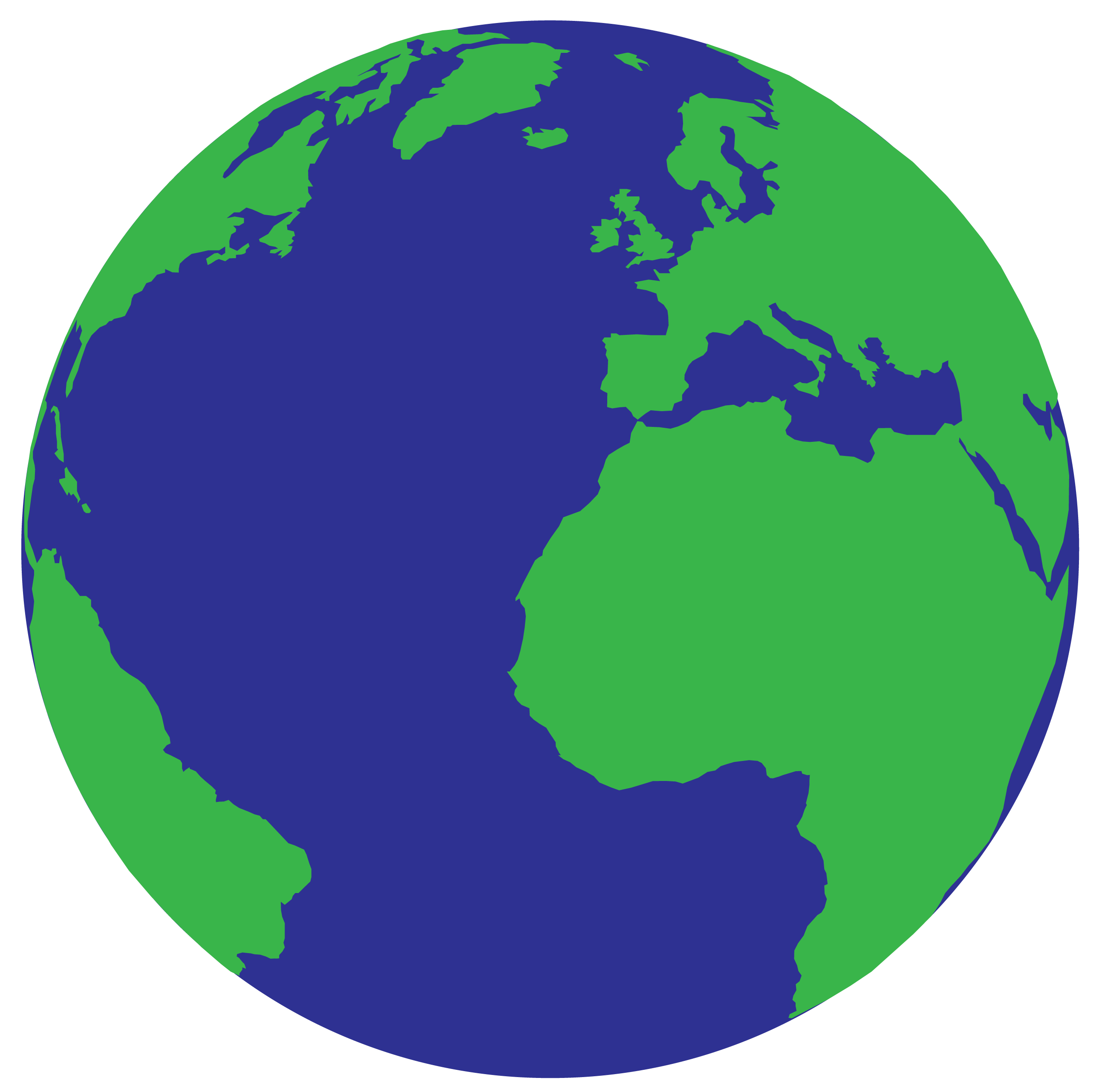 Water
Carbon
Energy
Biosphere
Inorganic Carbon,
Sea Surface & Subsurface Salinity, Sea Level,  Sea Surface Temperature
Ocean Surface Heat Flux, Sea Surface & Subsurface Temperature,
Soil Carbon,Above-ground Biomass, Fire, GHG Fluxes
Soil Moisture,River Discharge,Lakes, Groundwater, Cryosphere, Water use
Albedo,Latent and Sensible Heat fluxes, Land Surface Temperature
Biosphere
Biosphere
Next (4th) Assessment Cycle : 2017 - 2022
Time Plan
Review of ECV rqmts, Review of adequacy of ECV observations, Monitor progress on IP actions
.
Thank you